GOVERNMENT COLLEGE FOR WOMEN (AUTONOMOUS) KUMBAKONAM
DEPARTMENT OF GEOGRAPHY
Dr. B.ANUSUYA,
							Assistant Professor & Head,
							Department of Geography,
							Government College for Women (A),
							Kumbakonam.
I – M.Sc - GEOGRAPHY
APPLIED GEOMORPHOLOGY - VOLCANOES
UNIT: IIAPPLIED GEOMORPHOLOGY VOLCANOES
Definition of VOLCANOS:
        A volcano is defined as an opening in the Earth's crust through which lava, ash, and gases erupt. The term also includes the cone-shaped landform built by repeated eruptions over time.
What is meant by volcanism?
Volcanism is the process where deep magma erupts onto the surface or emplaces near the surface through a volcanic conduit, thereby forming various types of volcanic debris.
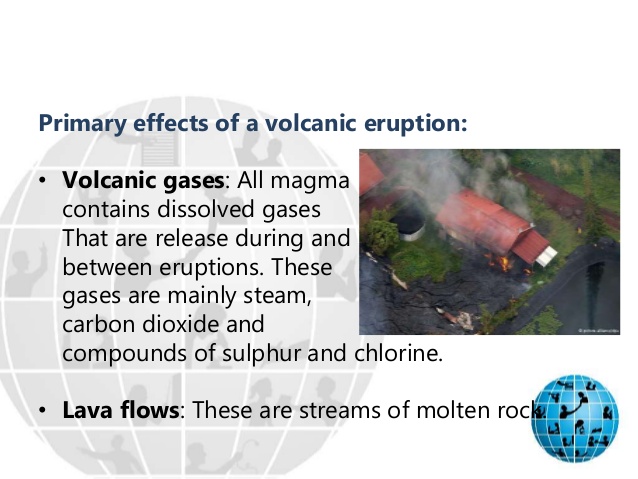 What is volcano and volcanism?
     Volcanism is the phenomenon of eruption of molten rock (magma) onto the surface of the Earth or a solid-surface planet or moon, where lava, pyroclastics and volcanic gases erupt through a break in the surface called a vent.
  Why do we need to study volcanism?
         In fact, most of a volcanologists' work is done studying the remains of either dead or dormant volcanoes, or by monitoring currently present volcanoes that may be active or “reawakening.” Basically, the goals of volcanology are to understand how and why volcanoes erupt, how to predict eruptions, their impacts
What is an example of volcanism?
       In a few places the oceanic ridges are sufficiently elevated above the deep seafloor that they emerge from the ocean, and subaerial volcanism occurs. Iceland is the best-known example. The magmas that are erupted along the oceanic ridges are basaltic in composition
What are the types of volcano?
       Geologists generally group volcanoes into four main kinds--cinder cones, composite volcanoes, shield volcanoes, and lava domes.
How do volcanoes affect the environment?
     Volcanic eruptions can affect climate in two main ways. First, they release the greenhouse gas carbon dioxide, contributing to warming of the atmosphere. But the effect is very small. ... You can see this in the NASA video below that maps movements of particles in the Earth's atmosphere.
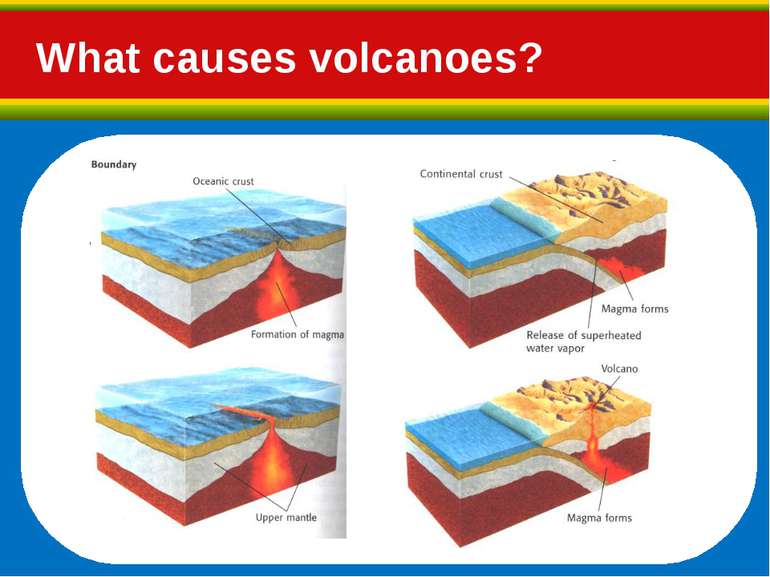 What is difference between magma and lava?
     The distinction between magma and lava is all about location. When geologists refer to magma, they're talking about molten rock that's still trapped underground. If this molten rock makes it to the surface and keeps flowing like a liquid, it's called lava.

What is volcano and its types?
      A volcano on Earth is a vent or fissure in the planet's crust through which lava, ash, rock and gases erupt. ... A volcano is also a mountain formed by the accumulation of these eruptive products.

What causes volcano?
      Volcanoes happen when magma rises to the surface of the earth, which causes bubbles of gas to appear in it.his gas can cause pressure to build up in the mountain, and it eventually explodes. When the magma bursts out of the earth, it is called lava.
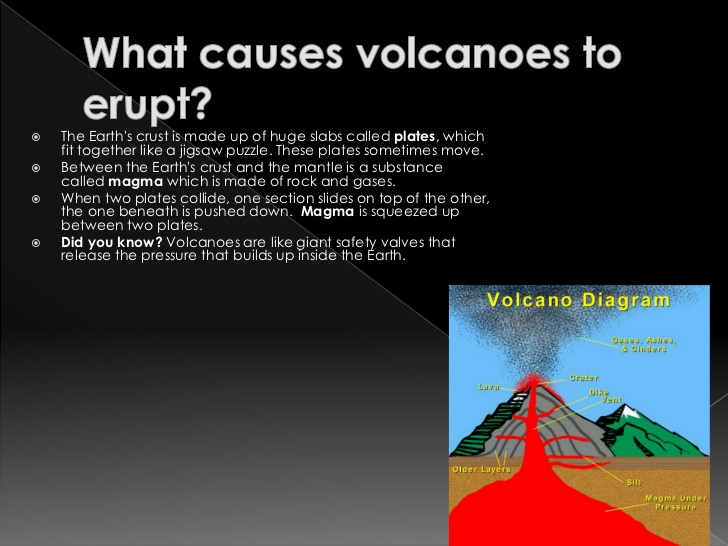 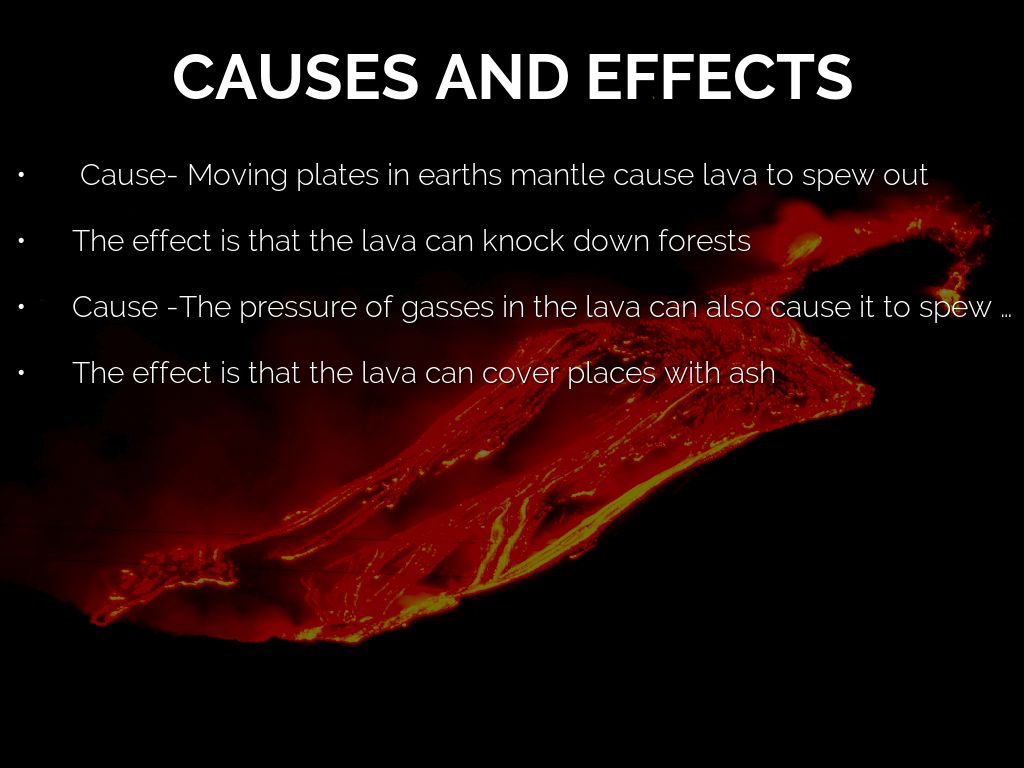 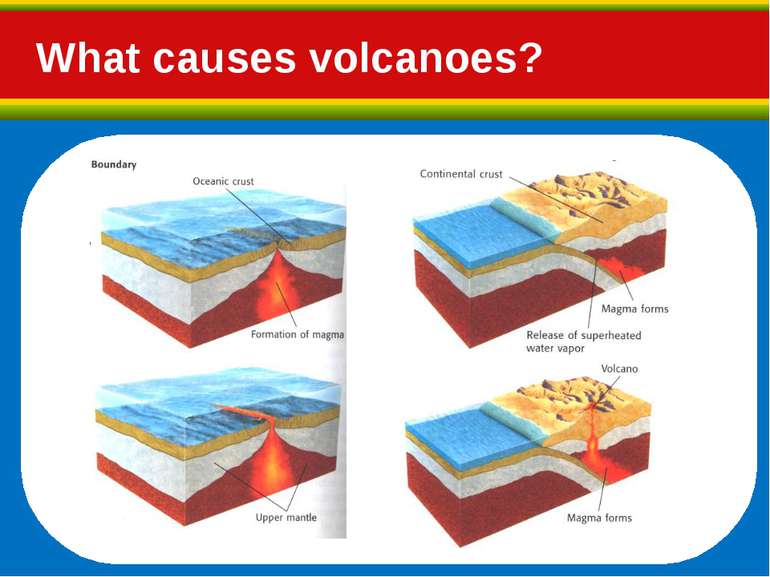 What are the Different Types of Volcanoes?
       Cinder Cone Volcanoes: These are the simplest type of volcano. ...
Composite Volcanoes: Composite volcanoes, or strato-volcanoes make up some of the world's most memorable mountains: Mount Rainier, Mount Fuji, and Mount Cotopaxi, for example. Shield Volcanoes and Lava Domes.

How do volcanoes affect humans and the environment?
       Fast-moving lava can kill people and falling ash can make it hard for them to breathe. They can also die from famine, fires and earthquakes which can be related to volcanoes. People can lose their possessions as volcanoes can destroy houses, roads and fields. Lava can kill plants and animals too.
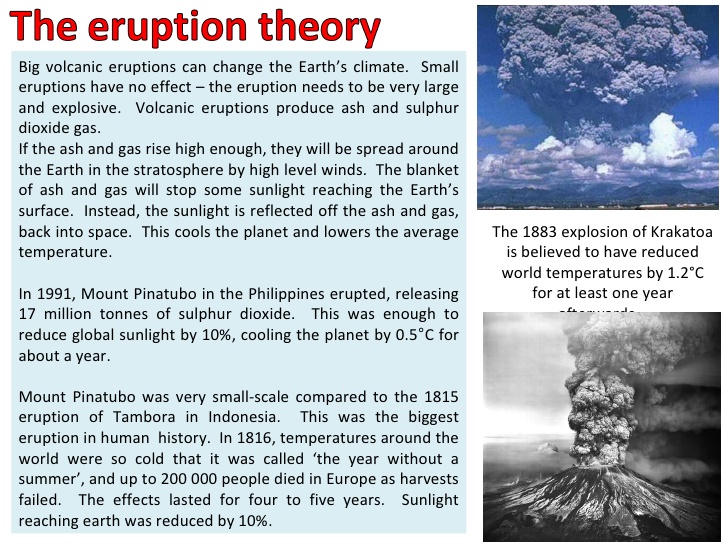 Are volcanoes bad for the environment?
      Volcanic eruptions can be extremely damaging to the environment, particularly because of a number of toxic gases possibly present in pyroclastic material. It typically consists mainly of water vapour, but it also contains carbon dioxide and sulphur dioxide gas.

What are the negative effects of volcano?
      Health concerns after a volcanic eruption include infectious disease, respiratory illness, burns, injuries from falls, and vehicle accidents related to the slippery, hazy conditions caused by ash. When warnings are heeded, the chances of adverse health effects from a volcanic eruption are very low.
Does volcanoes affect climate?
    Volcanoes can impact climate change. During major explosive eruptions huge amounts of volcanic gas, aerosol droplets, and ash are injected into the stratosphere. ... But volcanic gases like sulfur dioxide can cause global cooling, while volcanic carbon dioxide, a greenhouse gas, has the potential to promote global warming.

What are the 3 main types of volcanoes?
    There are three types of volcanoes: cinder cones (also called spatter cones), composite volcanoes (also called stratovolcanoes), and shield volcanoes.
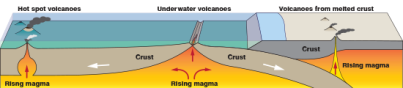 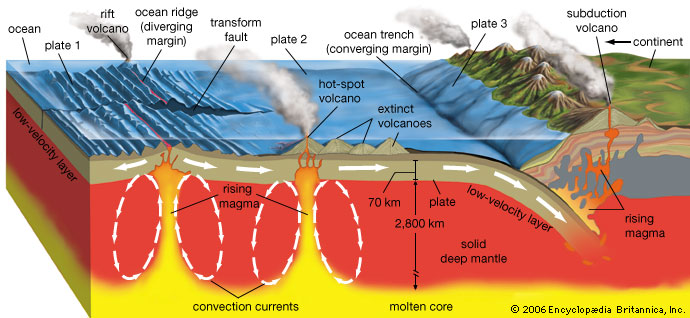 5 Types of Volcanoes
Composite or Strato-volcanoes: A composite volcano is also known as strato-volcano because composite strata or layered structure is formed due to the eruptive material. 
Where are composite volcanoes located? 
Shield volcanoes.
Cinder cones.
Spatter cones.
Complex volcanoes.
Other Volcanoes.
What are the classification of Volcano?
Volcanoes are classified as active, dormant, or extinct. Active volcanoes have a recent history of eruptions; they are likely to erupt again. Dormant volcanoes have not erupted for a very long time but may erupt at a future time. Extinct volcanoes are not expected to erupt in the future.
What is the types of volcano?
     There are three main types of volcano - composite or strato, shield and dome. Composite volcanoes, sometimes known as strato volcanoes, are steep sided cones formed from layers of ash and [lava] flows. The eruptions from these volcanoes may be a pyroclastic flow rather than a flow of lava.

Which is the most dangerous volcano in the world?
Vesuvius volcano
      Vesuvius volcano in the Gulf of Naples, Italy. The reason is that Vesuvius' typical eruptions are very explosive and the slopes of the volcano and immediate area surrounding the volcano are extremely densely populated; even the city of Naples is only about 20 km away from the volcano.
Which country has the most volcano?
      Indonesia has more volcanoes than any other country in the world. The 1815 eruption of its Mount Tambora still holds the record for the largest in recent history. Indonesia is one of many places located within the world's most volcanically, and seismically, active zone, known as the Pacific Ring of Fire.
What is the biggest volcano in Asia?
    Mount Damavand is the highest volcano in Asia, with an elevation of 5,609 m. It is a potentially active stratovolcano located in the middle of the Alborz range, near the southern coast of the Caspian Sea, in Amol County, Iran.
What Causes a Volcano to Erupt?
The Layers of Planet Earth. Earth is made of three layers: the core, the mantle, and the crust. The core is comprised of...
Subduction Zones. Volcanoes are formed when the edges of tectonic plates meet. These regions are called convergent...
Subduction Zones Explained (Video).
The Formation of Magma. Magma forms within the earth's upper mantle when two tectonic plates collide to create a...
Volcanic Eruption. When the pressure within the magma chamber is greater than the strength of the.
What are the effects of volcanoes?
One of the interesting things about the Volcanic eruptions is the beauty that it exhibits.
Volcanoes also provide nutrients to the surrounding soil.
Gases of volcanoes are also one of the reasons for the source...
volcanoes helped us to cool down the earth removing the heat inside the earth.
What Are Causes and Effects of Volcanoes?
By Staff WriterLast Updated Apr 15, 2020 4:07:51 PM ET
Volcanoes are caused by movement of tectonic plates within the earth's crust or along ocean floors, and produce primary and secondary effects upon eruption. Volcanoes may form when tectonic plates move away from one another, or when they collide. Volcanoes form on land and beneath the sea. Active volcanoes produce physical primary effects along with long-term secondary effects.
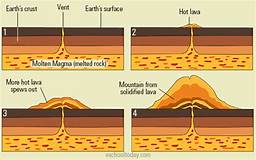 Volcanoes-Types, Causes and Effects
A volcano is a vent on the surface of the earth from which hot molten magma,solid rock pieces,ash and other gases are erupted and spread on the surface of the earth. When volcanoes erupt, they present the scene of bursting and burning of a mountain.
A volcano has a vent or pipelike opening through which gases and other materials erupt. This pipe remains connected with the magma chamber inside the earth.
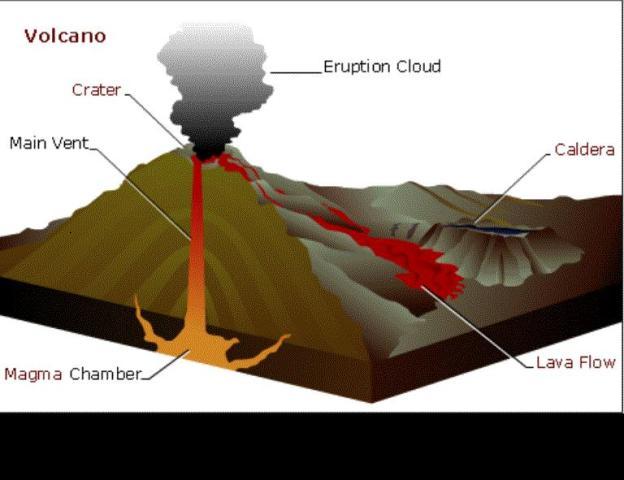 Causes of Volcanic Eruptions
According to geologists and other scientists, following could be the causes of volcanic eruptions:
Crustal Disturbances: The crustal disturbances are closely related to volcanic eruptions. Folding and faulting lessens the pressure on the underlaid rocks. It causes the formation of magma due to melting of solid rocks. This rising magma on finding weakness in the earth crust breaks it open to erupt on the surface of the earth as a volcano.
Weak Zones in the Earth Crust: The parts of the earth where two tectonic plates collide against or drift apart from each other are considered very weak. For example- African and Eurasian plates lie to the east of mid atlantic ridges and to their west lies the American plate. These plates are drifting apart from each other. Against this, the American plate is colliding against the East Pacific plate near Andes mountain ranges and going under the East Pacific plate. The edges of the plate while being drawn under the East Pacific plate are being melted to form magma which erupts on the surface. It is on this account that volcanic eruptions take place on the mountain ranges of Andes and Rockies.
Magma Saturated with Gases: The magma, in the interior of the earth is often found saturated with gases like carbon dioxide, Hydrogen sulphide and also in small quantities nitrogen, chlorine gas and other explosive materials. These gases together with water vapour makes the magma highly explosive. On account of the pressure exerted by these gases, magma is thrown out as lava on the surface of the earth.
In this manner, volcanoes act as safety valves of hidden energy of the earth. The accumulated energy deep inside the earth finds its way out on the surface through a volcanic eruption and calmness returns to the interior for a while.
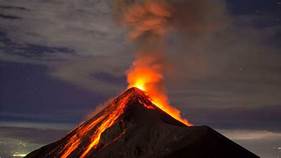 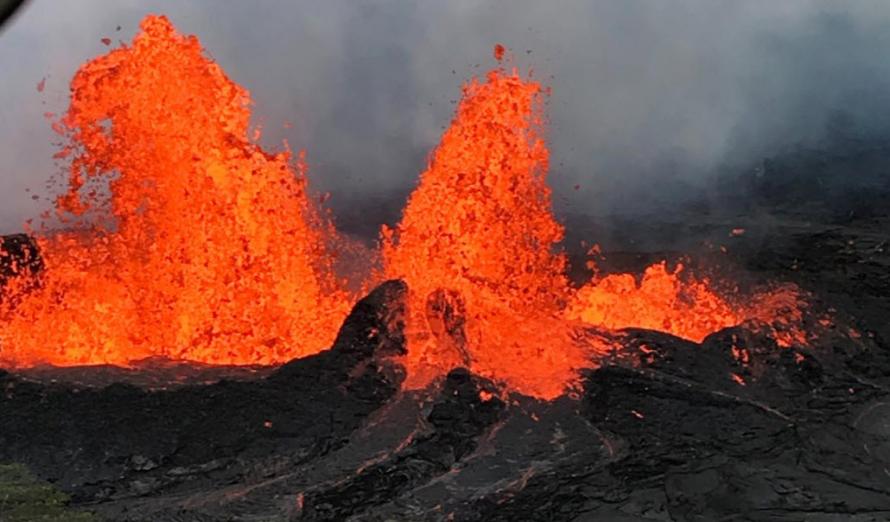 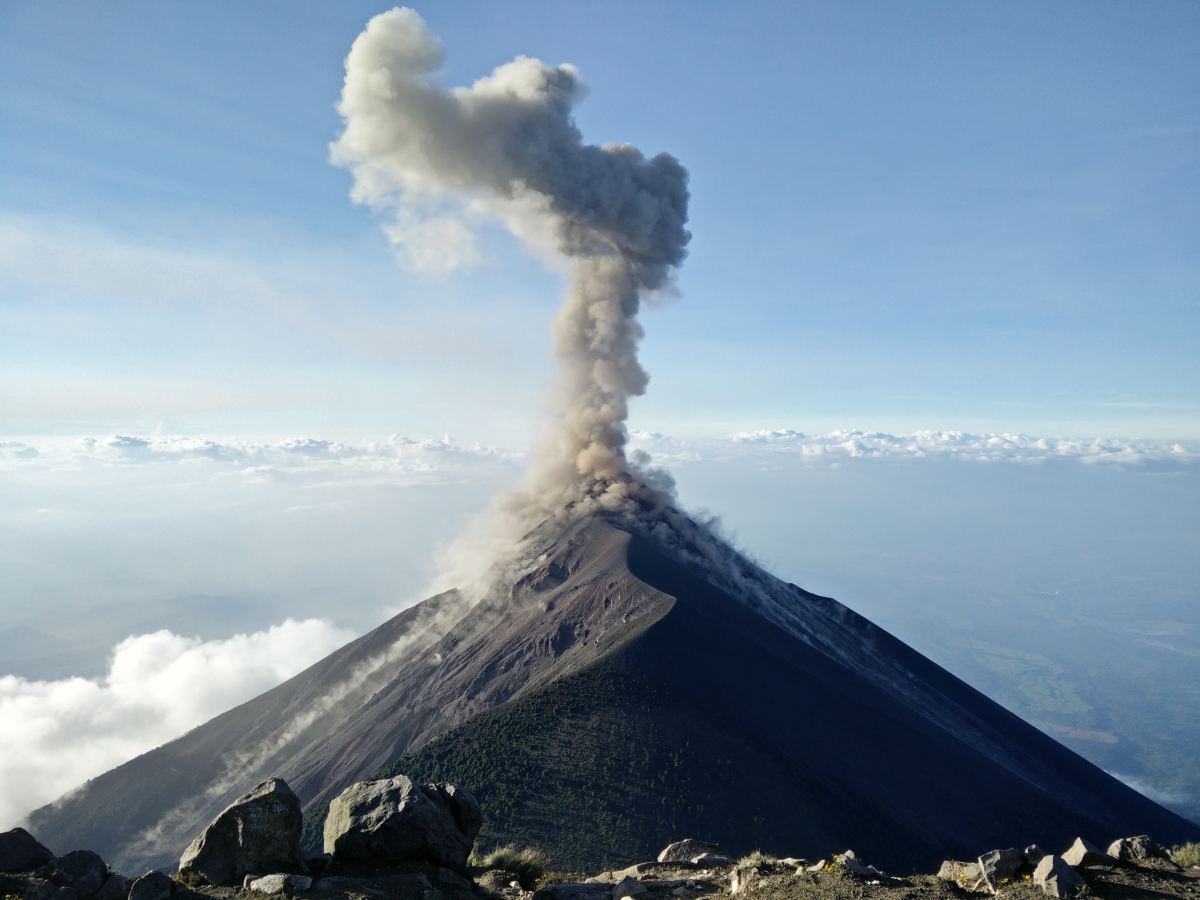 Types of Volcanoes
Based on the frequency of eruption, there are three types of volcanoes:
Active Volcanoes: These are volcanoes which erupt frequently. Generally their vent remains open. Mount Etna of Italy, Cotopaxi in Equador are some examples.
Dormant Volcanoes: These volcanoes may not have erupted during known geological period but there is a possibility of their erupting any time. In other words, they may lie dormant awaiting active eruption anytime. Sometimes gases and steam comes out of them. They cause great destruction of life and property once they become active again. Visuvious Volcano of Italy is an example.
Flood Basalt Provinces: Lava of these volcanoes flows for long distances and form basalt provinces. They cover broad regions with lava surfaces. Deccan Traps of India, Siberian Traps are examples of flood basalt provinces.
Mid-Oceanic Ridge Volcanoes: These occur in the oceanic areas. The central portion of mid oceanic ridge experience frequent eruptions.
Shield Volcanoes: These are made up of basalt, a type of lava that is very fluid when erupted. They become explosive when water gets into the vent. They develop into a cinder code. Hawaiian volcanoes are examples of this category.
Composite Volcanoes: These volcanoes are explosive and along with lava, they erupt large quantities of ashes and pyroclastic material. This material form layers near the vent opening. Mount Fuji in Japan, Mount Rainier in USA are examples.
Caldera: These are the most explosive volcanoes. When they erupt they tend to collapse on themselves rather than building any tall structures. These collapsed depressions are called calderas. Yellowstone, Mount Mazama are examples.
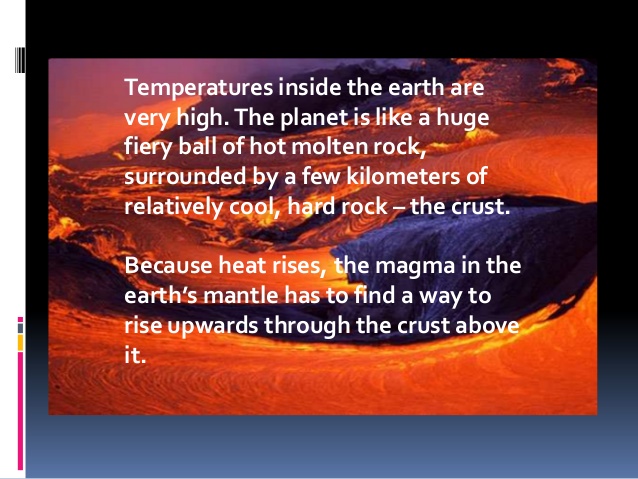 Volcanoes make several types of landforms. Fujiyama mountain in Japan and Malwa plateau in India are the result of volcanic activity.
Regur soils are formed on lava plateaus. These soils are highly fertile for growing cotton.
At many places near the volcanoes, sulphur, boric acid and pumice are found.
Many minerals come to the surface with volcanic eruptions. Silver, Zinc, Copper and other metals are also obtained. Iron ore deposits in Sweden are of volcanic origin.
Volcanoes are sources of hot water springs. Many skin diseases are cured by bathing in this water.
Crater lakes made by volcanoes are of great use in irrigation.
Effects of Volcanic Activity:The volcanic eruption is the most dangerous phenomenon. Their sudden eruption causes great upheaval on the surface of the earth. Hundreds of tonnes of burning rocks, dust and ash are thrown up in the sky. The clouds of smoke rise up several kilometers in the atmosphere. A huge river of molten lava flows down the slopes. Everything that comes in its way- trees, animals, humans and their houses and factories are engulfed in flames and lapped up in the fiery flowing river. Effects of volcanoes include:
Volcanoes also helps in knowing about the interior of the earth. The molten magma which comes out of the volcanoes can be studied to understand the materials found inside the earth.
They cause enormous loss to life and property and submerges a vast area causing destruction of vegetation.
Volcanoes distributed around the world?
Volcanoes are distributed all around the world, mostly along the edges of tectonic Plates, although there are intra-plate volcanoes that form from mantle Hotspots (eg, Hawaii). Some volcanic regions, such as Iceland, happen to occur where there is both a hotspot and a plate boundary.
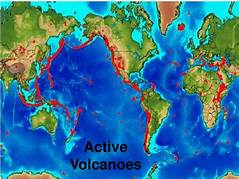 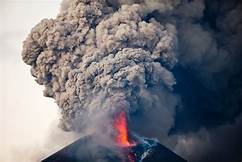 s
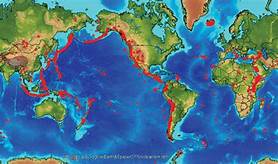 Is there a volcano in India?
The Barren Island volcano was the last active recently in 2017 and in 1991 and 1995. Narcondam which is in the north-east of Barren Island is another volcanic Island in India. Narcondam volcano has not been active in the recent past. Other parts of India do not have an active volcano.
What are the names of volcanoes in India?
List of Volcanoes in India: The only Indian live Volcano at Andaman & Nicobar Islands is Active again! 1 1. Barren Island. Andaman Islands. 2 2. Narcondam. Andaman Islands. 3 3. Baratang. Andaman Islands. 4 4. Deccan Traps. Maharashtra. 5 5. Dhinodhar Hills. Gujarat.
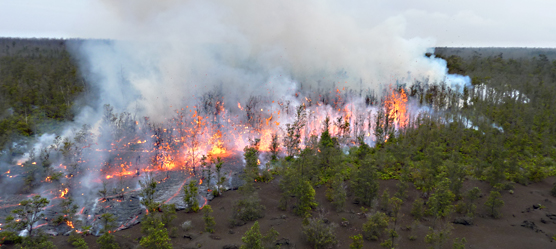 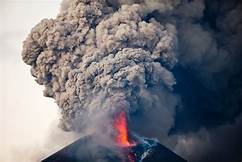 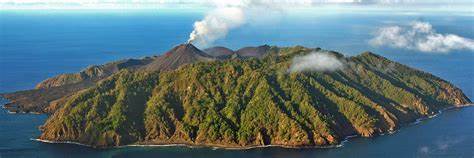 What is the only active volcano in India?
It is the only active Volcano along the chain from Sumatra to Myanmar and also the only active volcano in India. Barren Island is a part of the Indian Union Territory of Andaman and Nicobar Islands and is well known as a Submarine emergent Volcano, which lies above the subduction zone of India and Burmese plate.
What is the name of the volcano in Nicobar?
Other volcanoes in Andaman and Nicobar Islands: Narcondam Island in Andaman and Nicobar is a volcanic island and classified as dormant volcano by Geological Survey of India. The island is declared as a UNESCO World Heritage Sites and famous for its prevalent Narcondam Hornbill. Baratang Island in Andaman is famous for Mud volcanoes.
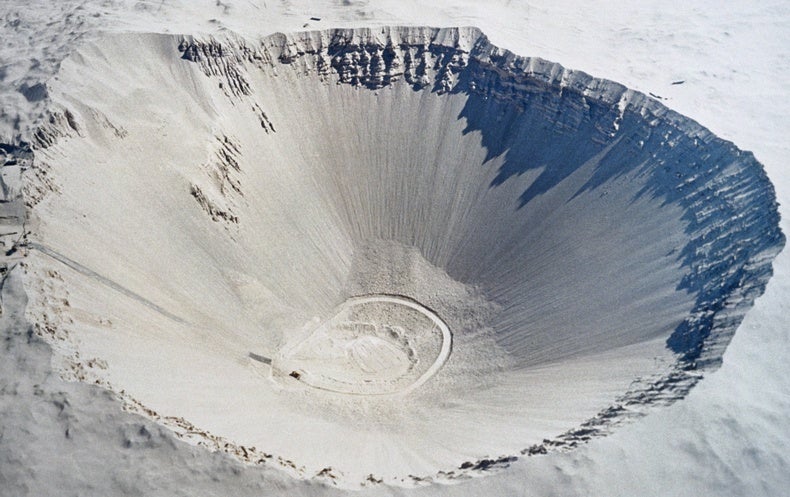 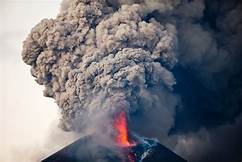 Thank you